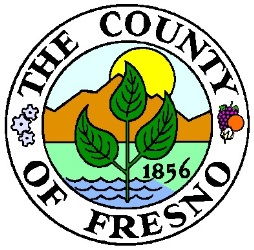 DEPARTMENT of PUBLIC WORKS and PLANNING
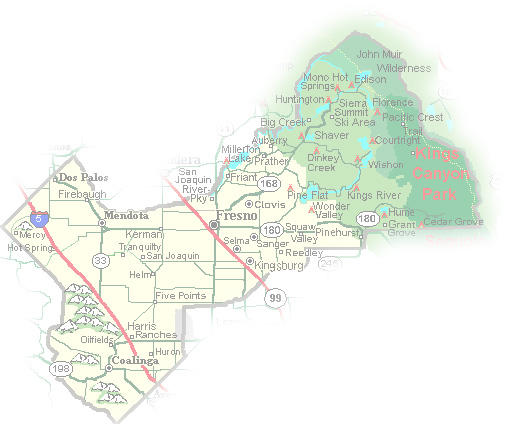 DEVELOPMENT SERVICES AND CAPITAL PROJECTS DIVISION
CUP 3478 EXT 4
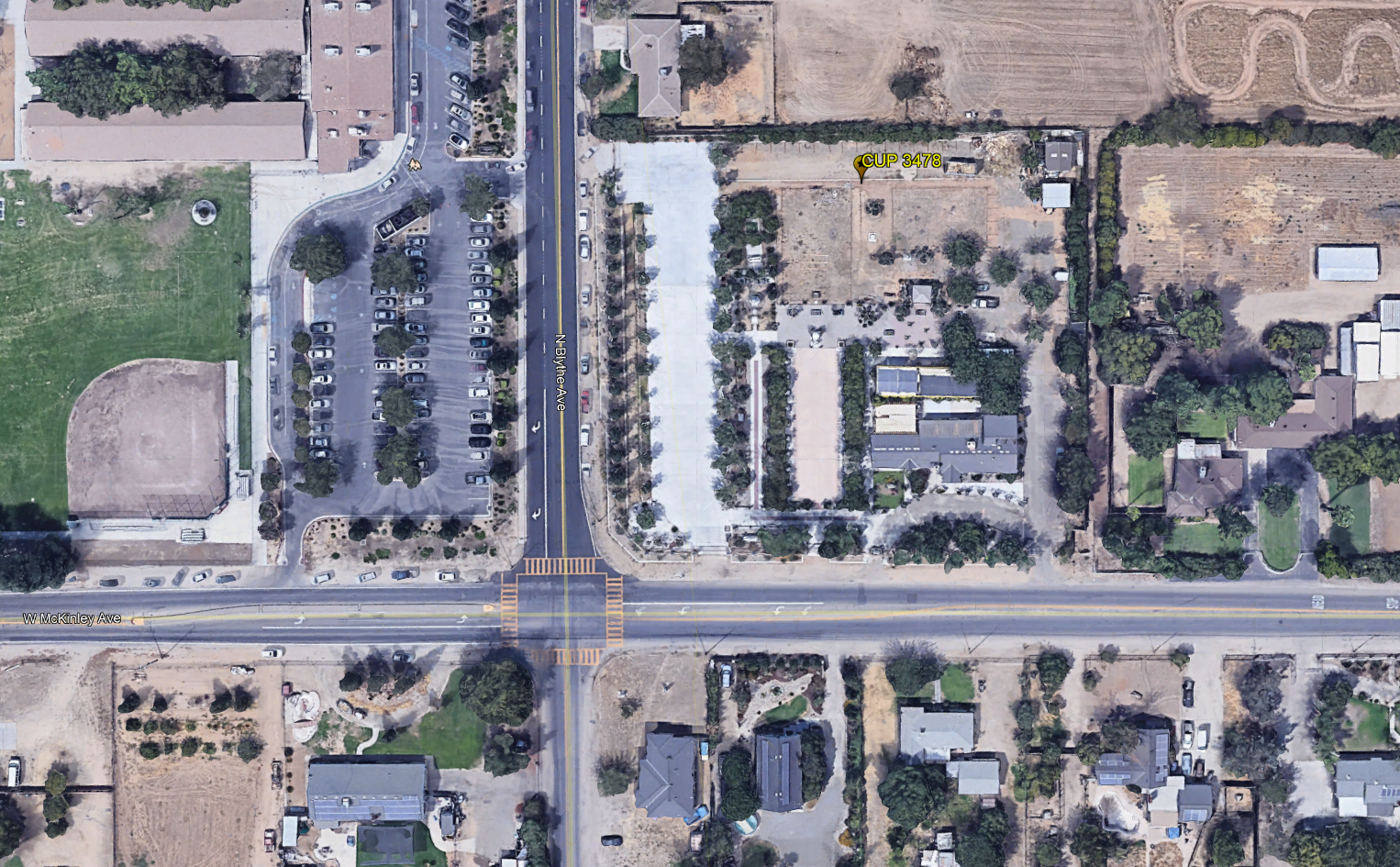 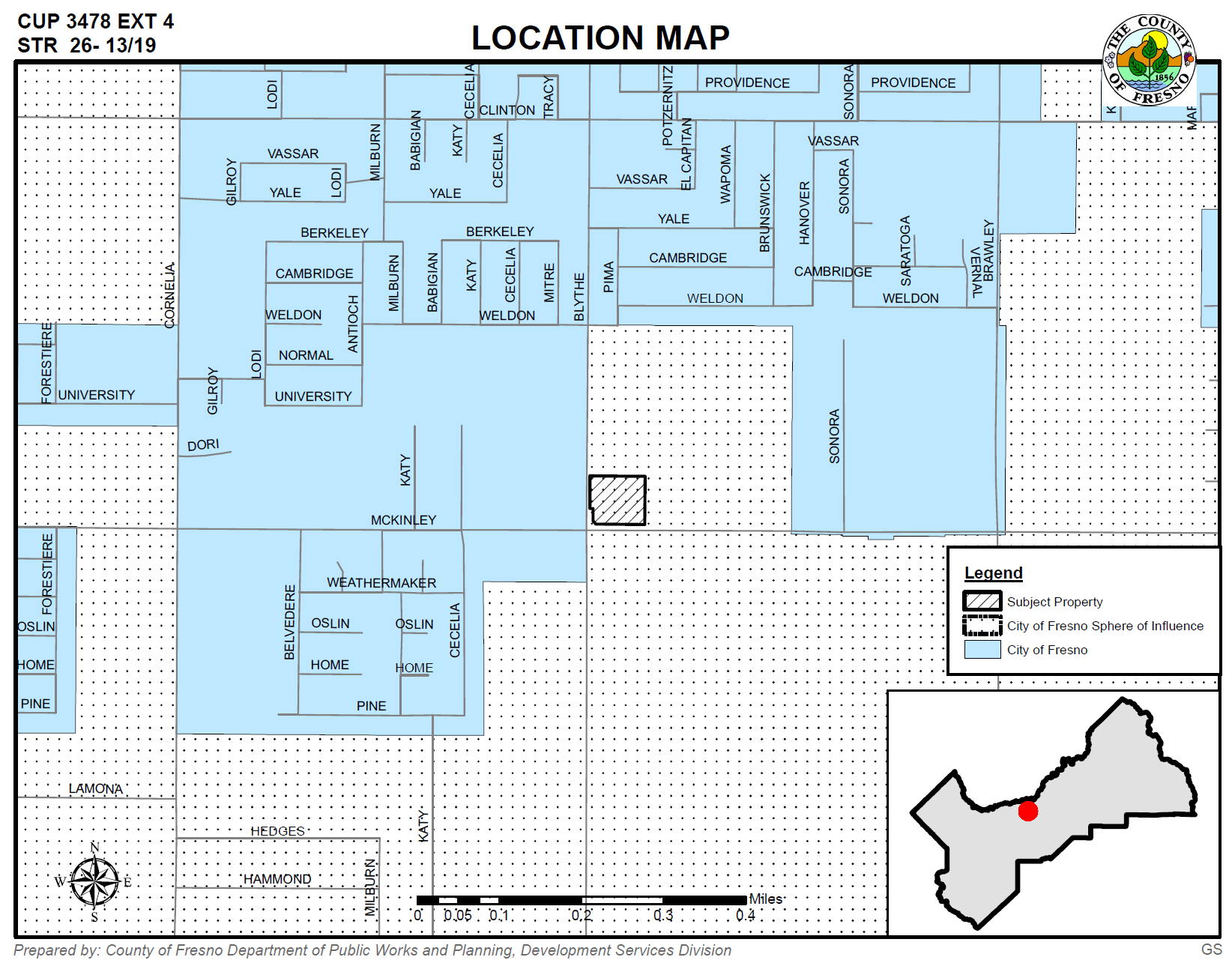 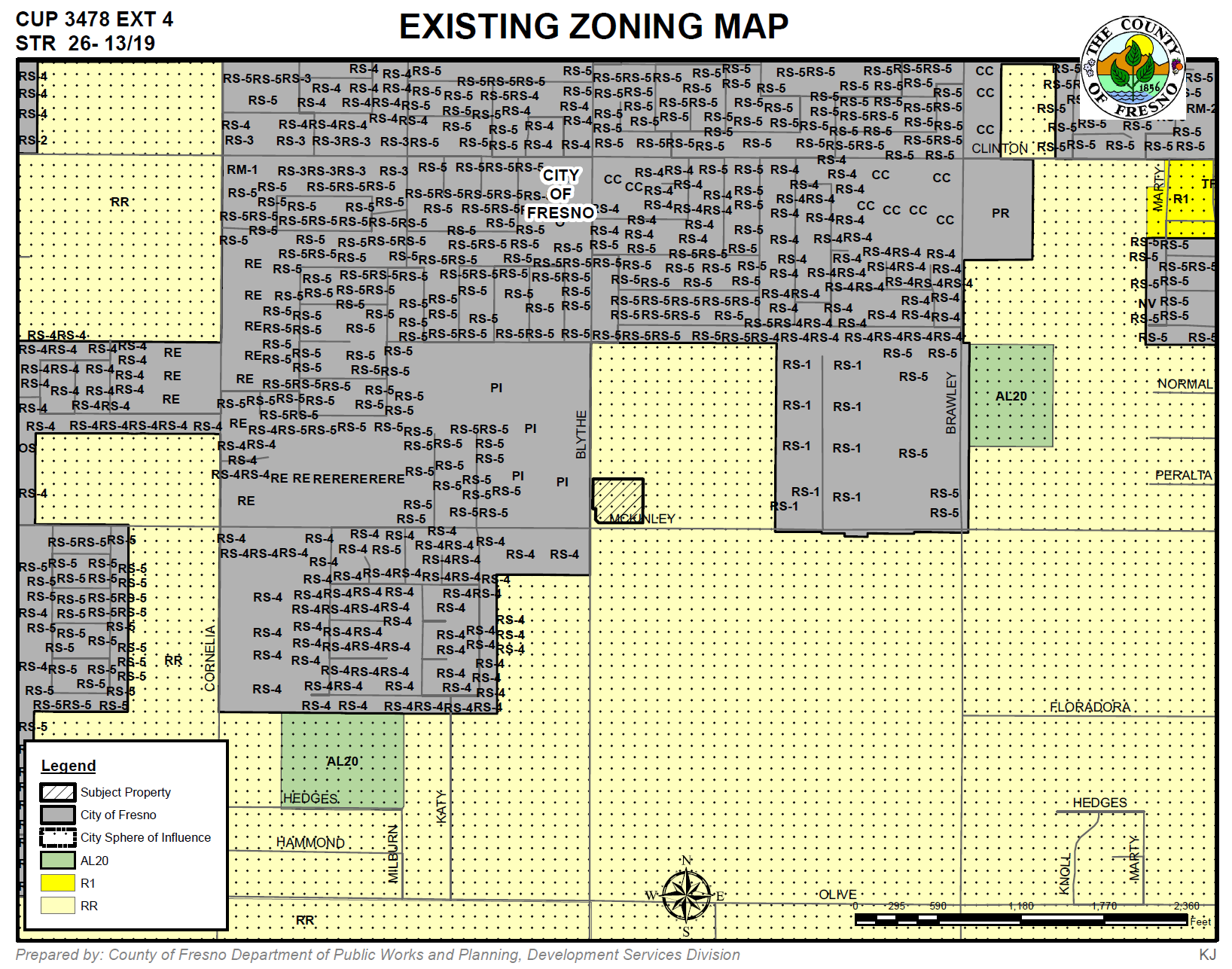 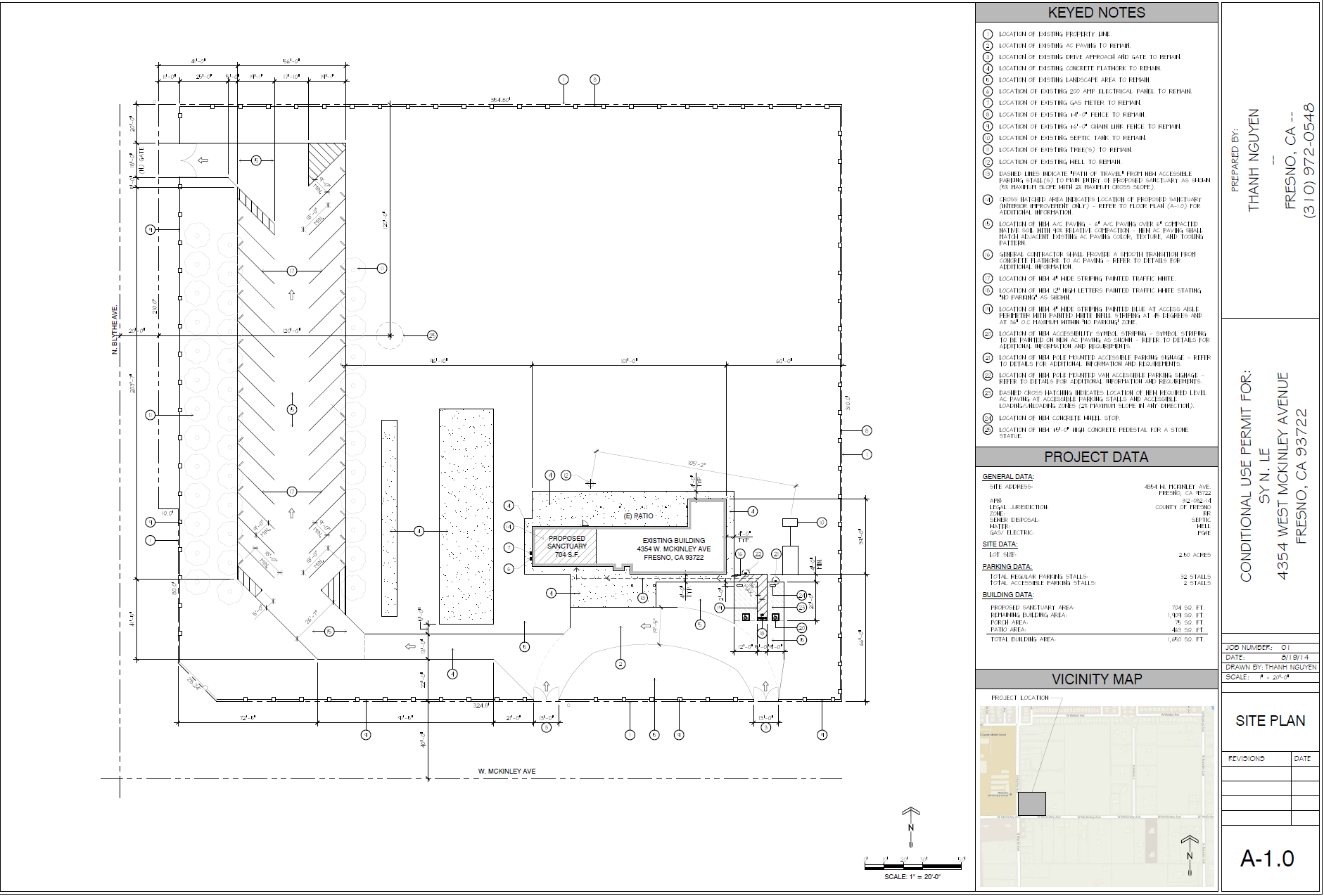 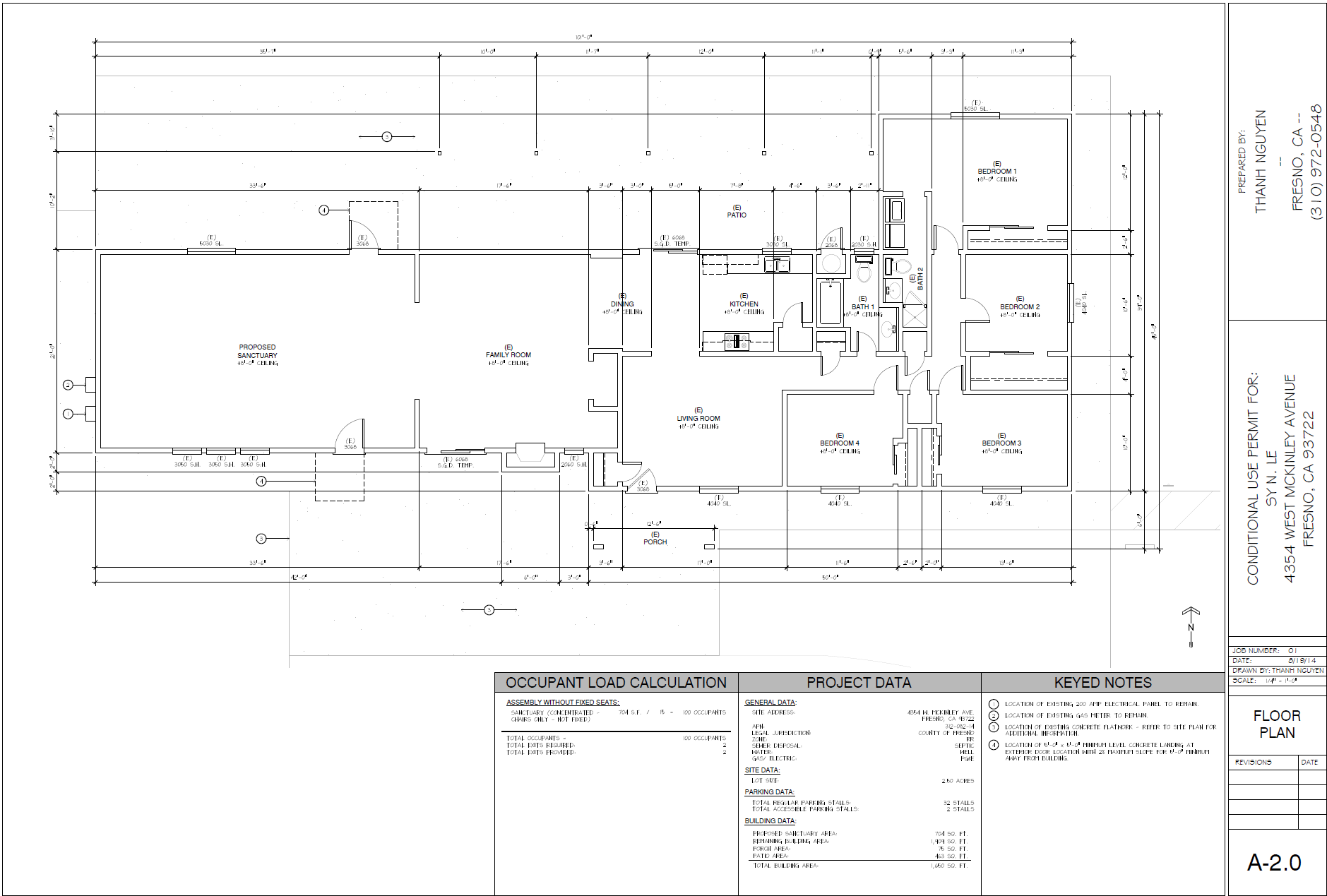 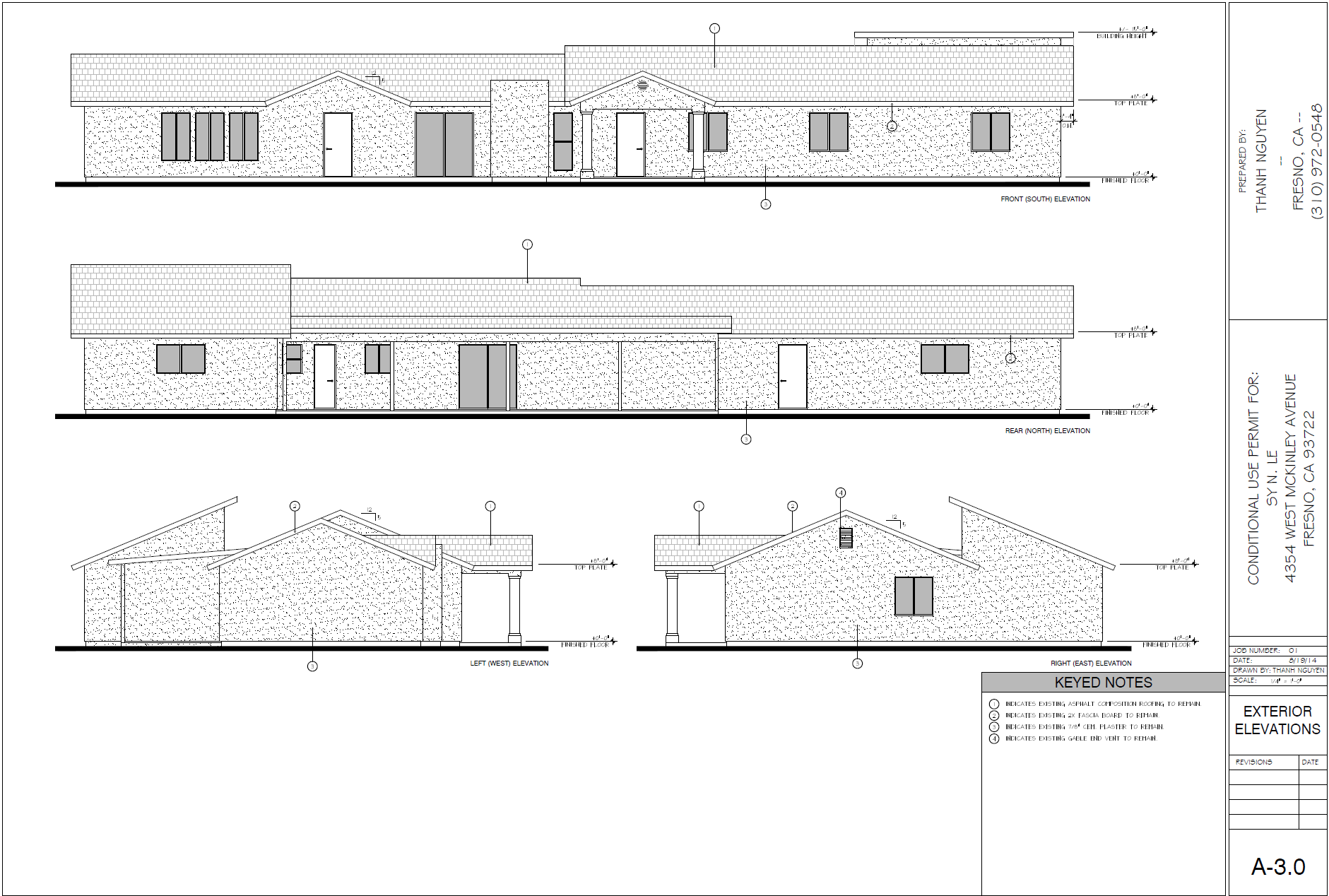 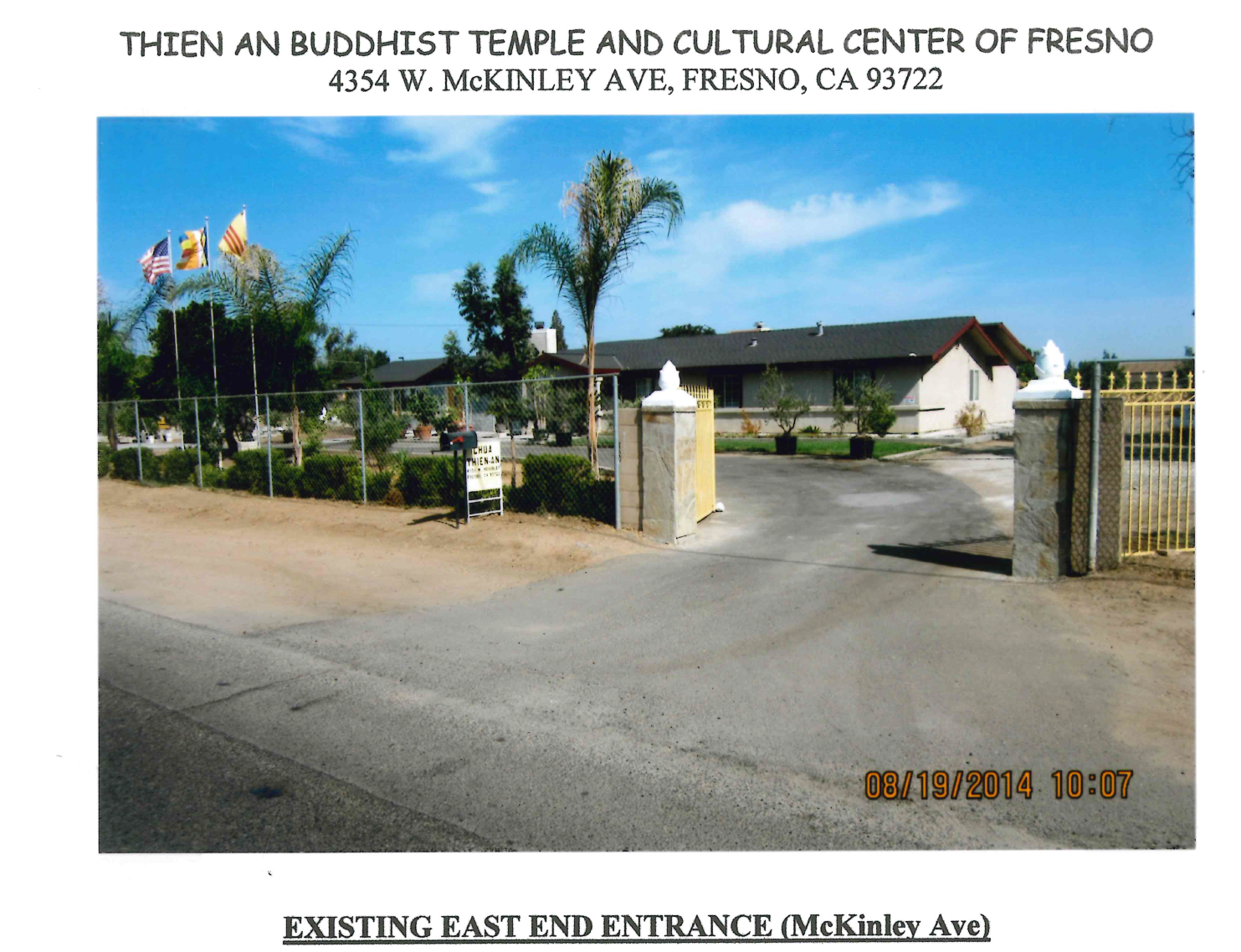 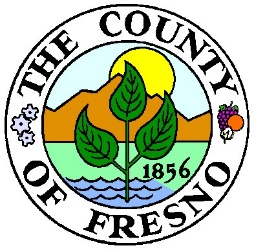 DEPARTMENT of PUBLIC WORKS and PLANNING
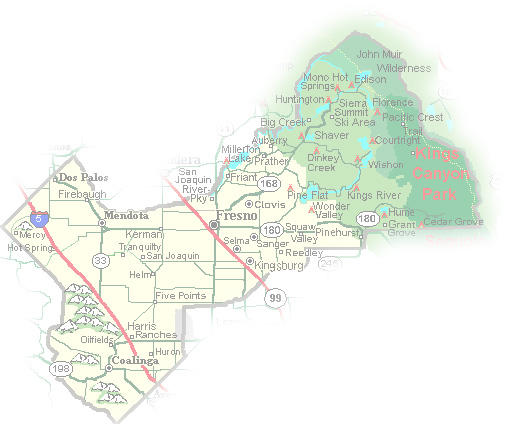 DEVELOPMENT SERVICES AND CAPITAL PROJECTS DIVISION
CUP 3478 EXT 4